Calcul de fonctions trigonométriquesavec l’algorithme CORDIC et son implémentation
CORDICSujets de ce thème
Origines
Principe de base: rotation d’un vecteur
Clé de la réalisation matérielle efficace
Déroulement de l’algorithme
Implémentation de l’algorithme et chemin des données
2
Calculer le sinus et le cosinus avec CORDIC
CORDIC: COordinate Rotation DIgital Computer, proposé par Jack Volder, un ingénieur américain, en 1959.
L’algorithme CORDIC permet de calculer les fonctions trigonométriques avec une suite d’opérations arithmétiques très simples: addition, soustraction et décalage.
Utilisé dans les calculatrices de poche, Intel 80x87, 80486 et Motorola 68881.
L’algorithme CORDIC a été généralisé pour calculer des fonctions exponentielles, la division, la multiplication et la racine carrée.
3
Principe de base
Une rotation dans le plan peut s’effectuer à l’aide de l’équation suivante:
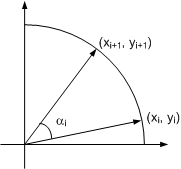 4
Principe de base
On peut décomposer une rotation en plusieurs sous-rotations.
L’angle global de rotation est égal à la somme des angles des sous-rotations.
Les angles des sous-rotations peuvent être positifs ou négatifs.
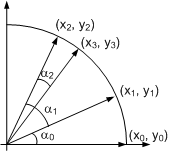 5
Clé de la réalisation matérielle efficace
La clé de la réalisation matérielle simple de l’algorithme CORDIC est qu’on choisit tan(i) = 2-i.
Dans l’implémentation des équations, la multiplication par tan(i) peut donc être effectuée par un simple décalage de bits.
Comme on choisit les i, on peut calculer d’avance les cos i ainsi que K, le produit des cos i.
6
Déroulement de l’algorithme
Pour obtenir le sinus et le cosinus d’un angle, on prend le vecteur (1, 0) comme point de départ et on le fait tourner par l’angle désiré.
Les coordonnées (x, y) obtenues sont le cosinus et le sinus de l’angle, respectivement.
Dans l’algorithme CORDIC, on prend le vecteur (K, 0) comme point de départ.
Il reste à trouver la somme des angles i qui est égale à l’angle désiré z.
7
Déroulement de l’algorithme
En pratique, on procède à l’envers: on part de l’angle z et on fait des rotations par les angles i (positives ou négatives) jusqu’à ce qu’on arrive à 0.
On calcule zi+1 = zi - di i
Le signe de la rotation di est égal au signe de l’angle courant zi.
Exemple des trois premières rotations pour l’angle z = 30 degrés.
B. Parhami, Computer Arithmetic, Oxford University Press, 2000.
8
Déroulement de l’algorithme
On obtient finalement trois équations à implémenter.
Les opérations requises sont l’addition/soustraction et le décalage.
Un tableau doit contenir les i, mais on note que pour i petit, tan i = i = 2-i par choix.
Il faut déterminer le nombre d’itérations à faire, on obtient environ un bit de précision par itération.
9
Analyse du problème pour l’implémentation
Les ports du circuit de transmission sont:
reset, clk
theta_rad (entrée): l’angle z exprimé en radians, limité entre -/4 et /4.
go(entrée): indique que l’angle dont on veut obtenir le sinus et le cosinus est placé sur le port theta_rad et que les calculs peuvent débuter
pret (sortie): indique que les calculs sont terminés
costheta et sintheta (sorties): les résultats
Toutes les valeurs sont fractionnaires.
Besoin de cinq éléments à mémoire:
trois registres pour x, y et z
un registre d’états:
en train de faire les calculs: pret <= ‘0’ et on n’accepte pas de nouvel angle
en attente: pret <= ‘1’ et on accepte un nouvel angle
un compteur interne pour déterminer si on a fait toutes les itérations
10
CORDICChemin des données
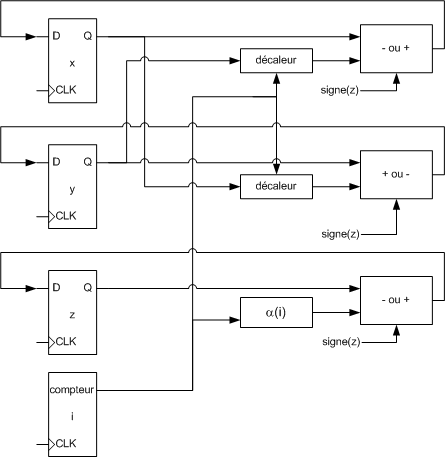 11
Vous devriez maintenant être capable de …
Expliquer les principes de l’algorithme CORDIC. (B2)
Calculer le sinus et le cosinus d’un nombre à l’aide de l’algorithme CORDIC. (B3)
12